Моделирование формирования культуроведческих компетентностей учителя 
в условиях гуманитарного образования
Щипелева Т.М., заместитель директора 
по учебной работе гимназии № 50
Цель исследования
Выявление и апробация педагогических условий формирования культуроведческих компетентностей учителя в условиях гуманитарной системы образования.
Объект исследования
Создание модели методического сопровождения формирования культуроведческих компетентностей учителя.


Предмет исследования 
педагогические условия формирования культуроведческих компетентностей учителя в условиях гуманитарной системы образования.
Гипотеза:
Процесс формирования 
культуроведческих компетентностей учителя 
в условиях гуманитарной системы 
образования будет эффективным, 
если будет осуществляться на основе:

1. использования в методической работе активных методов работы,

2. стимулирования развития информационной культуры учителя, 

3. развития гуманитарного мышления учителя,

4. развития коммуникативной компетенции учителя.
задачи:
изучить состояние исследуемой проблемы в имеющейся педагогической теории и практике, выделить понятийный аппарат исследования;

раскрыть содержание и структуру понятия культуроведческих компетентностей;

выделить и обосновать комплекс педагогических условий формирования культуроведческих компетентностей;

определить критерии и показатели уровня культуроведческих компетентностей учителя.
Культуроведческие                                   компетентности -
сформированное качество личности, позволяющее субъекту:

а)    ощущать себя объектом культурно-исторического процесса;

б)    быть широко образованным, иметь познания в разнообразных областях науки и искусства;

в)    понимать закономерности развития культуры как процесса по созданию, сохранению и трансляции общечеловеческих ценностей;

г)    общаться в современном мире, оперируя реалиями, обычаями, образами не только своего народа, но и других народов Земли.
педагогические условия  формирования культуроведческих компетентностей:
потребность учителя в использовании культурологического подхода; 

разработка методического обеспечения образовательного процесса; 

использование активных деятельностных методов работы;

организация творческой деятельности и применение разнообразных форм работы в профессиональной деятельности, обеспечение личной и профессиональной свободы учителей.
Показатели сформированности информационной культуры:
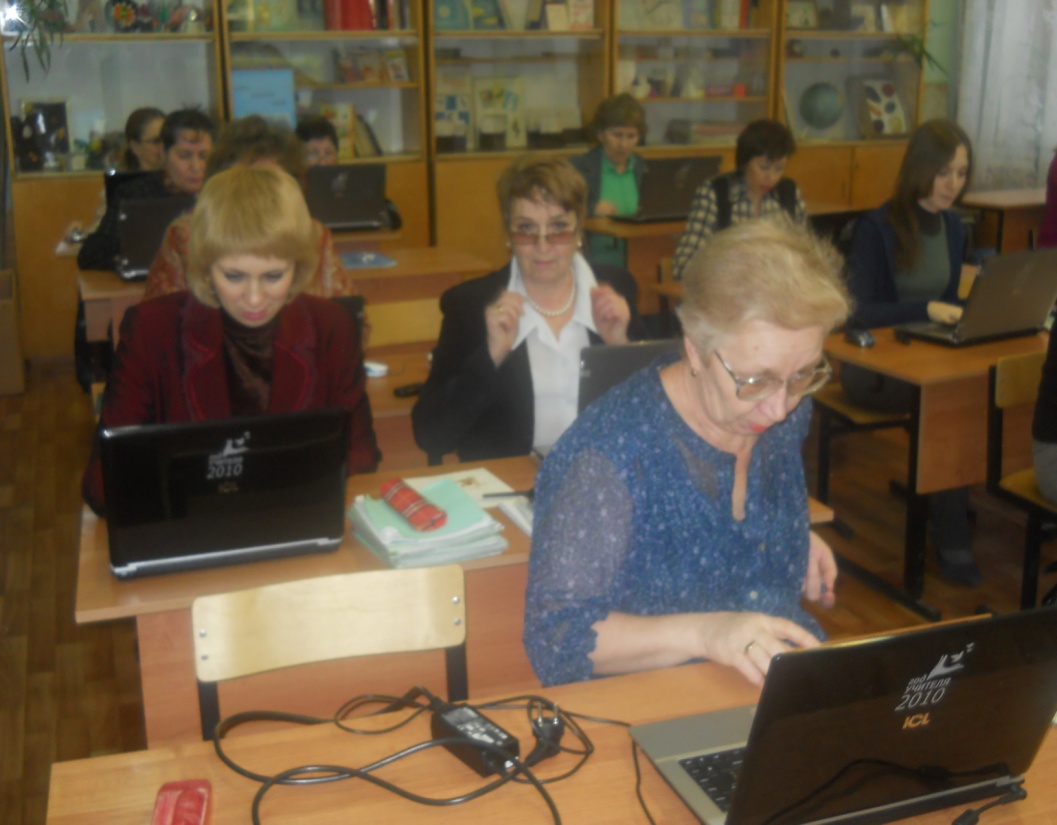 развитие информационного самосознания;

развитость информационно-технологических навыков;

творческая активность и самостоятельность;

эмоциональное отношение к информационной деятельности;

успешность и эффективность информационно-педагогической деятельности.
критерии развития коммуникативной компетенции:
умение вести вербальный и невербальный обмен информацией, проводить диагностирование личных свойств и качеств собеседника; 

умение вырабатывать стратегию, тактику и технику, взаимодействие с людьми, организовывать их совместную деятельность для достижения определенных социально значимых целей; 

умение идентифицировать себя с собеседником, понимать, как он сам воспринимается партнером по общению и эмпатийно относится к нему.
показатели развития коммуникативного компонента профкомпетентности учителя:
мотивационный аспект - готовность к проявлению компетентности; 

когнитивный аспект - знание ее содержания;

поведенческий аспект - опыт ее проявления в различных ситуациях; 

ценностно-смысловой аспект - отношение к содержанию компетентности и объекту ее приложения; 

эмоционально-волевая регуляция процесса и результата проявления компетентности.
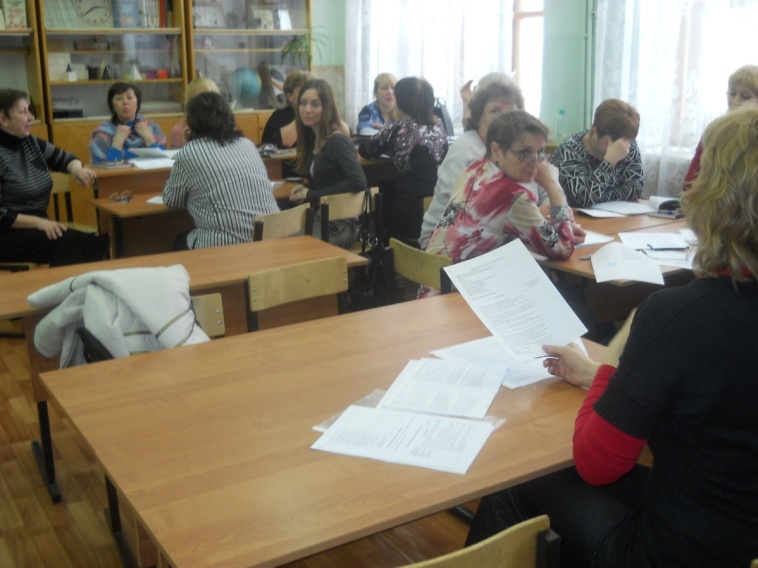 Пути формирования культуроведческой компетенции у обучающихся:
расширение содержания урока высказываниями ученых, писателей о русской культуре и культуре других народов, сведениями о быте, традициях, ритуалах, обрядах;
использование текстов 
с национально-культурным
компонентом;
формирование стереотипов речевого поведения, 
включая речевой этикет;
использование технологий, формирующих речевую культуру, нравственное поведение, мировоззрение обучающихся.
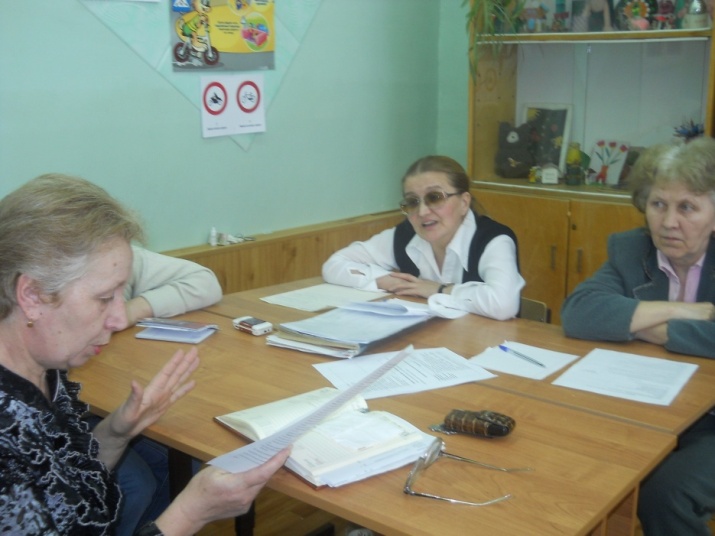 Формирование культуроведческих компетентностей
в процессе внедрения программы духовного развития личности ребенка
Творческая группа учителей 
начальных классов
приёмы формирования культуроведческих знаний:
использование на уроках русского языка в качестве дидактического материала разных групп слов с национально-культурным компонентом значения; 

изучение малых форм фольклора - загадок, пословиц и поговорок; 

привлечение текстов, содержащих информацию о культурно-историческом наследии народа.
прием парного логического определения:
1) рассматривание пары объектов, явлений (иллюстраций); 

2) вычленение у них сходных и различных свойств и признаков; 

3) ознакомление с логическим определением одного объекта, явления;

4) составление детьми определения другого объекта, явления с опорой на первое. 

Важно: использовать знакомое детям слово в паре с новым.
от слова к тексту, от значения слова к образу (культурный концепт)
Лексическая группа - «Названия архитектурных сооружений и поселений» 

Задание: подобрать определения к понятию «дом», исходя из поговорок, пословиц:
В гостях хорошо, а дома лучше (уютный, комфортный, удобный).
Мой дом – моя крепость (безопасный).
Не красна изба углами, а красна пирогами (хлебосольный, гостеприимный).
Музейно-педагогическая программа «Здравствуй, музей»
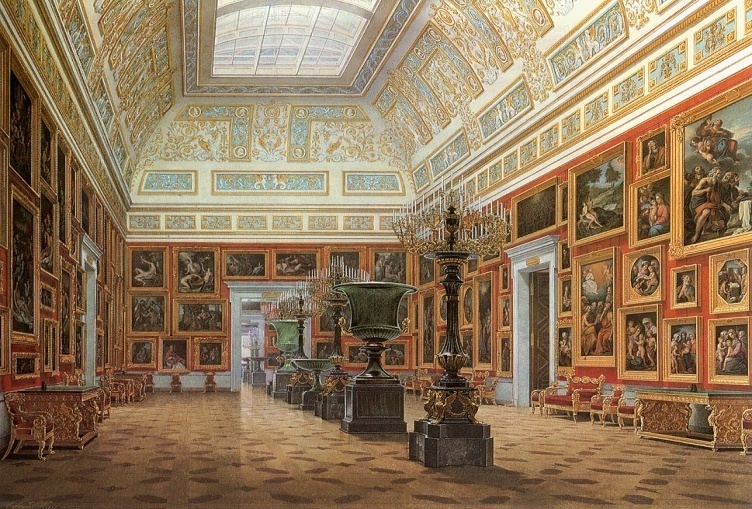 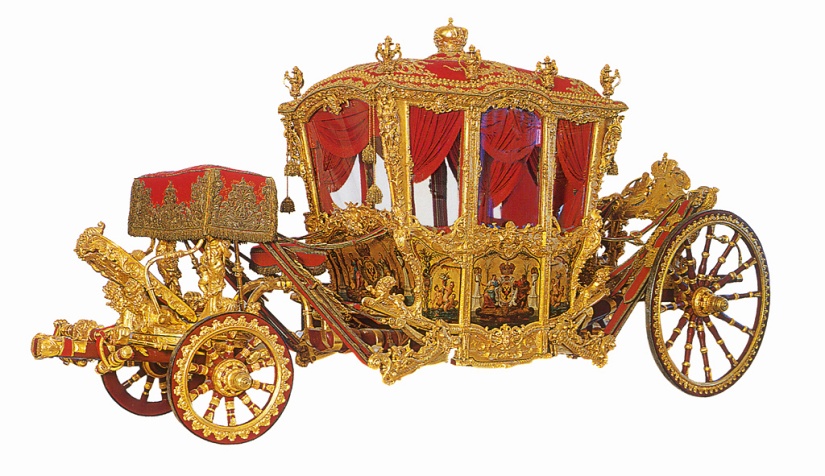 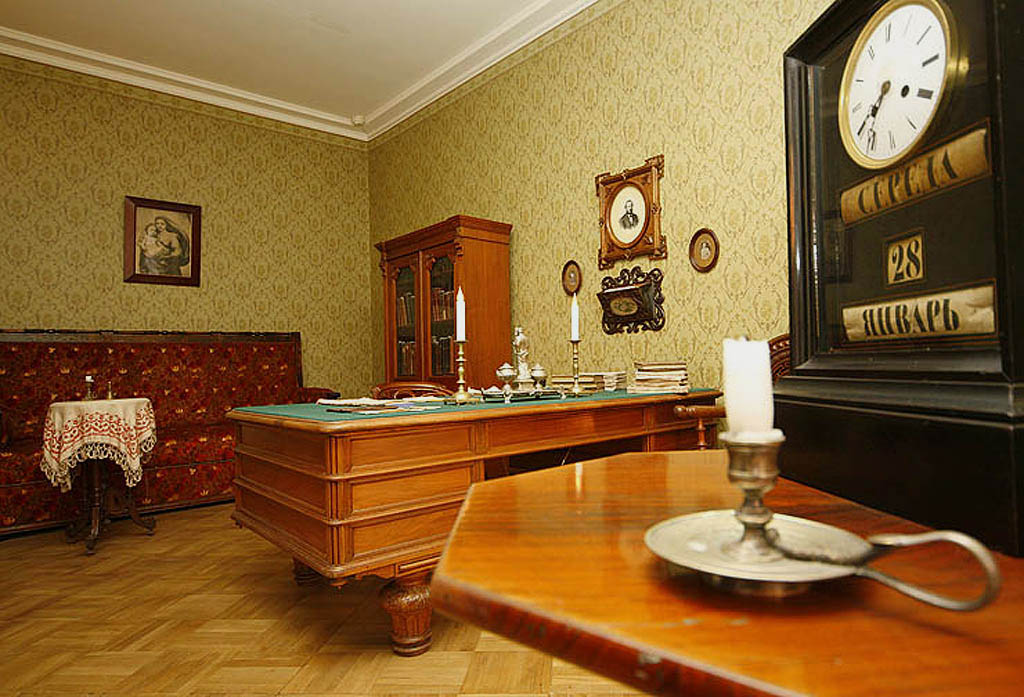 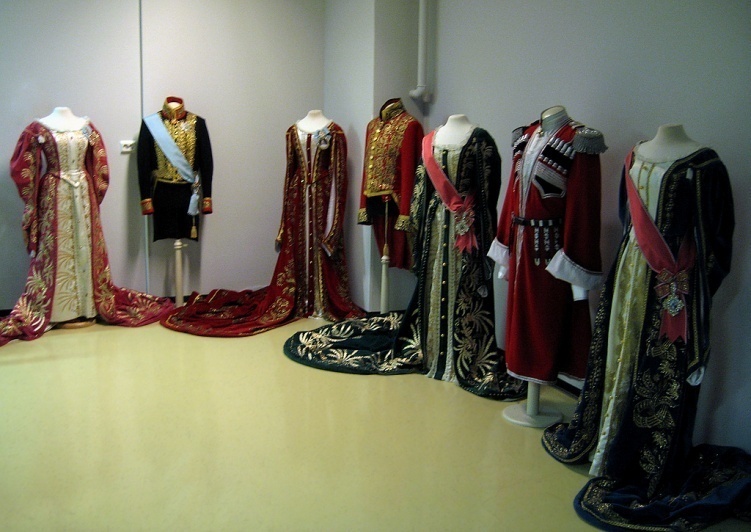 Применение культуроведческого подхода 
в аспекте совершенствования процесса социализации личности
ШМО учителей гумани-тарного цикла
Учитель должен помнить:
Знаниевый компонент 
	в культуроведческом аспекте 
	предполагает 
	не столько увеличение суммы знаний, 
	сколько углубленное осмысление 
	заложенной в рассматриваемом материале 
	культурной информации, 
	постижение ее глубинных смыслов.
Учитель должен помнить:
Деятельностный компонент – это совокупность умений и навыков:
способность видеть в явлениях и фактах (в т.ч. языковых) феноменальные историко-культурные особенности,
умение извлекать или самостоятельно получать культурную информацию из слов русского языка,
умение адекватно понимать и анализировать тексты, связанные с национальной культурой русского народа, с ее отдельными артефактами,
умение создавать тексты различных стилей и жанров, содержание которых составляют важнейшие артефакты отечественной культуры,
умение разворачивать редуцированные тексты в соответствии с поставленной учебной задачей, способность адекватно оценивать культурную информацию, зашифрованную в них.
Учитель должен помнить:
Мировоззренческий компонент 
	представляет собой те итоговые изменения, 
	которые прогнозируются в мировосприятии, 
	миропонимании личности учащихся, 
	и связан с осознанием, эмоциональным 
	переживанием и присвоением духовных 
	национальных ценностей.
Лингвокультурологические этюды – 
это сочинения небольшого объёма, созданные на основе конкретных лингвокультурных концептов и предусматривающие тематическую и стилистическую завершённость. 

Этимологические этюды – 
это сочинения, написанию которых предшествует лингвокультурологическая задача на установление 
	внутренней формы слова.
диагностика уровней развития культуроведческих компетентностей учащихся через тексты
нулевой уровень – репродуктивная, несамостоятельная деятельность, выполняемая с подсказкой; 
первый уровень – наличие знаний при недостаточном умении их применять, самостоятельная репродуктивная деятельность, выполняемая по образцу или по  алгоритму;
второй уровень – владение методами анализа, синтеза, сравнения, обобщения;
третий уровень – творческая деятельность – хорошее владение лингвистическими умениями, осмысление деятельности, самооценка, рефлексия%.
диагностика уровней развития культуроведческих компетентностей учащихся через тексты
37
33
21
9
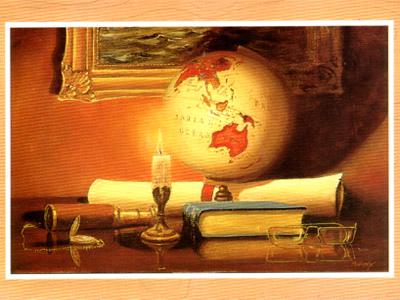 Проект
«Развивающая речевая среда 
как средство формирования 
основных компетенций 
учащихся»

Цель – раскрытие методологической основы социализации личности школьника средствами развития речи.
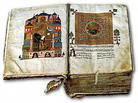 Проект
«Культуроведческая функция
русского языка 
как средство приобщения 
к национальной культуре»

Цель – раскрытие основных методов работы учителя по формированию навыков работы с произведениями искусства.
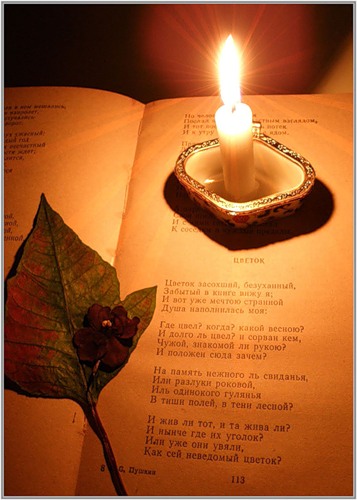 Проект
«Приемы формирования культуроведческой компетенции школьников 
на основе текстов 
художественной литературы»

Цель – развитие внутренней культуры школьников.
Диагностика сформированности культуроведческих компетентностей учителей:
уровни сформированности культуроведческих компетентностей: